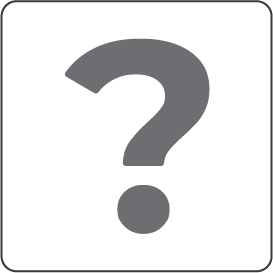 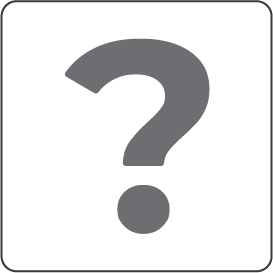 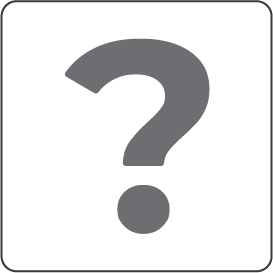 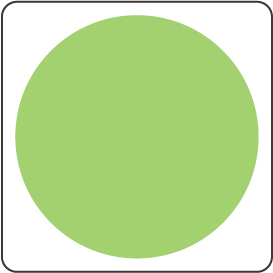 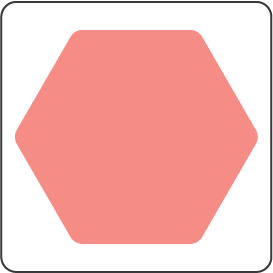 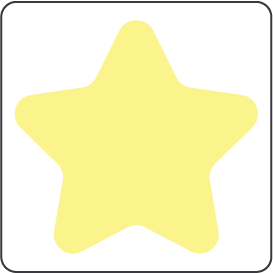 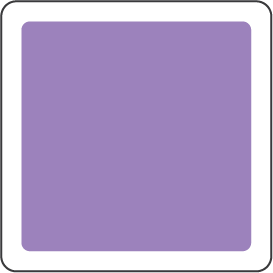 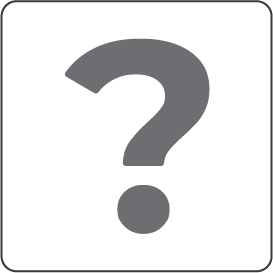 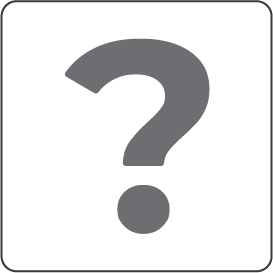 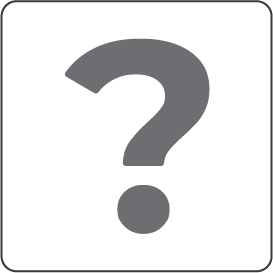 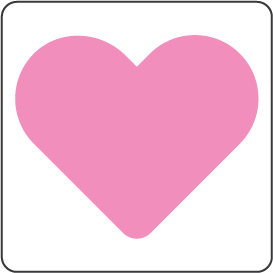 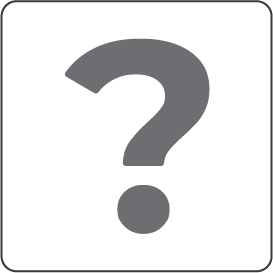 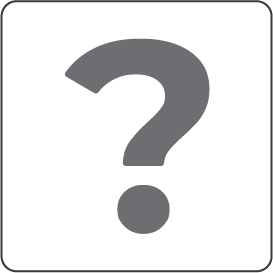 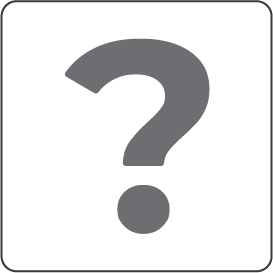 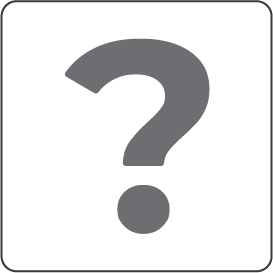 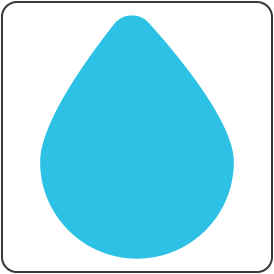 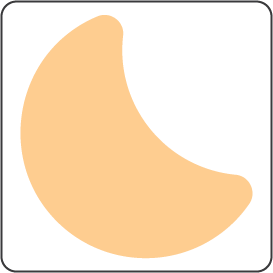 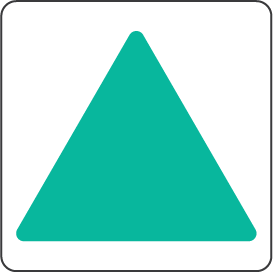 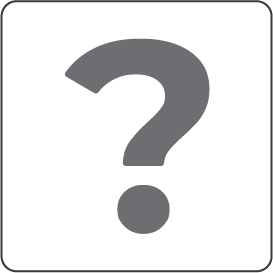 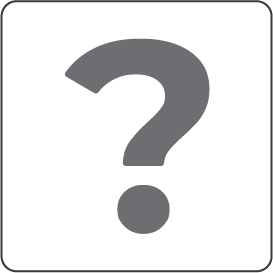 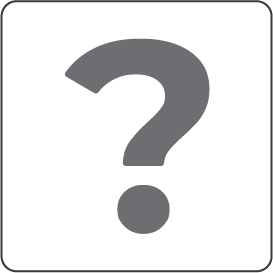 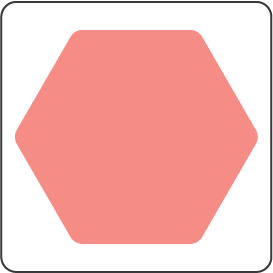 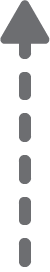 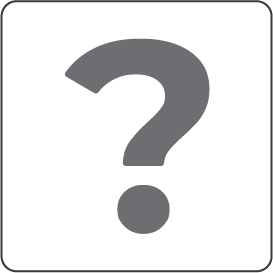 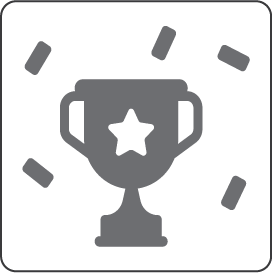 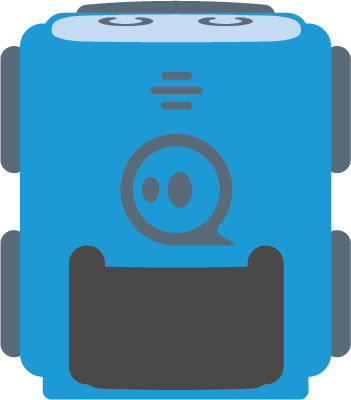 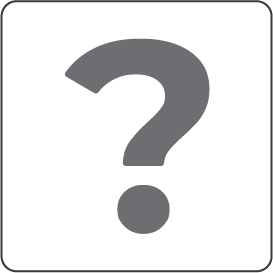 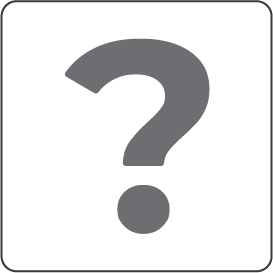 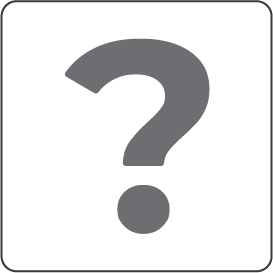 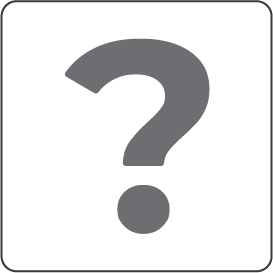 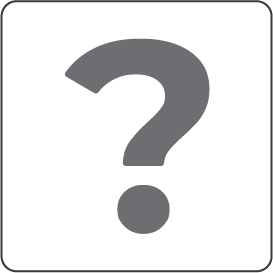 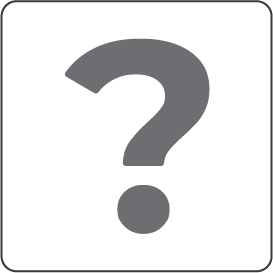 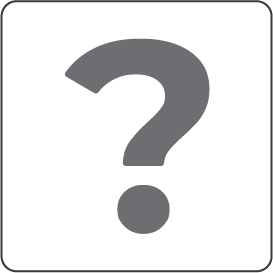 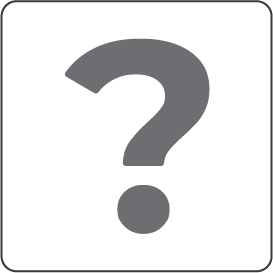 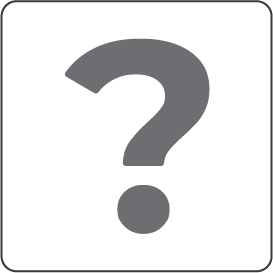 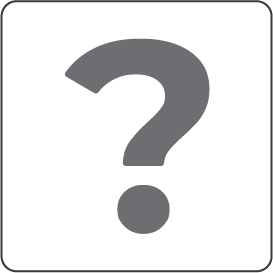 Challenge:
The car's job is to play Jingle Bells for us!
To complete the challenge, reprogram the sound of the car and the meaning of the purple card!
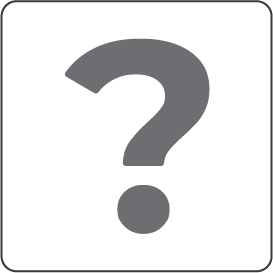 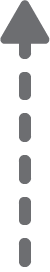 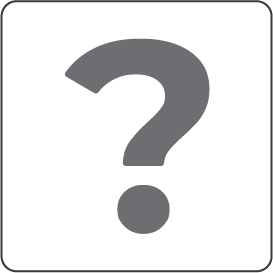 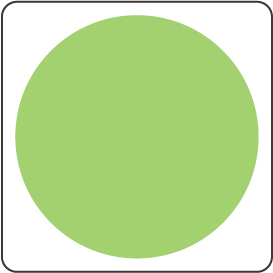 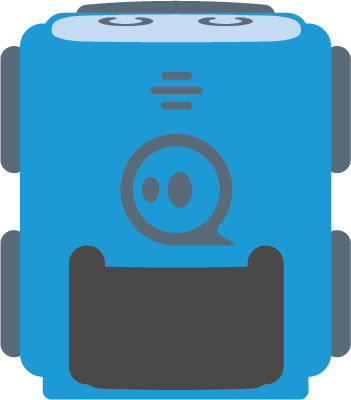 [Speaker Notes: Printable 8 x 10 grid]
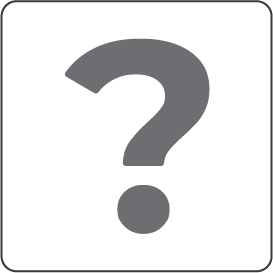 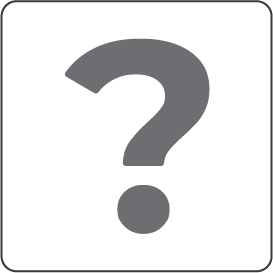 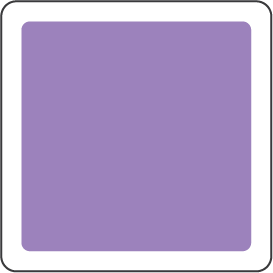 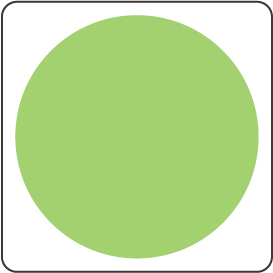 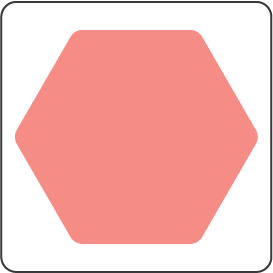 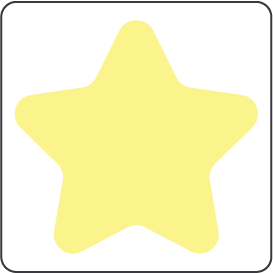 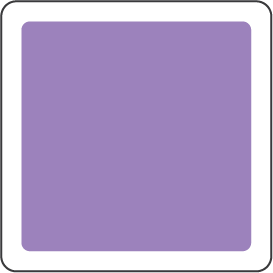 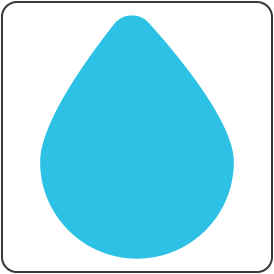 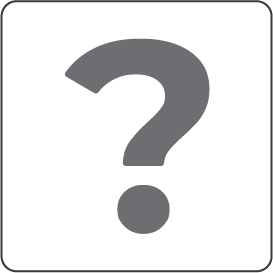 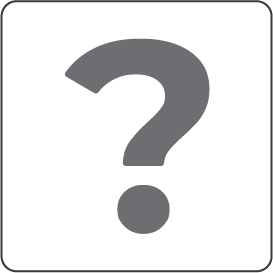 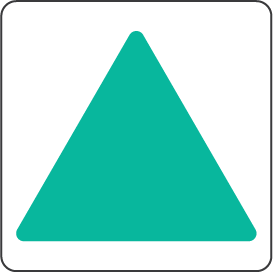 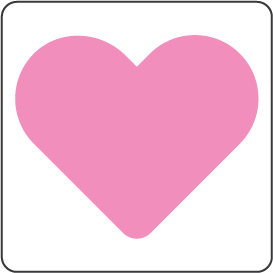 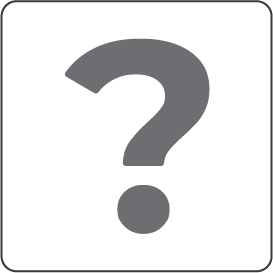 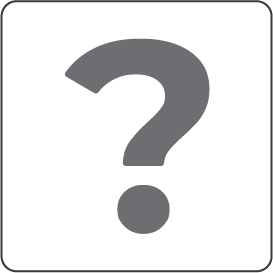 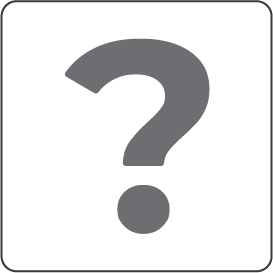 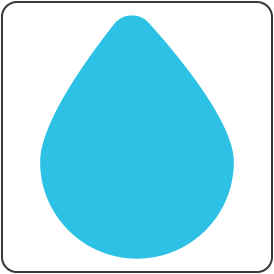 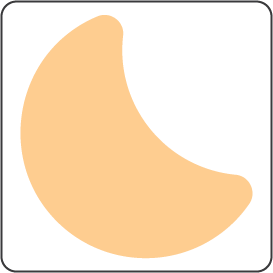 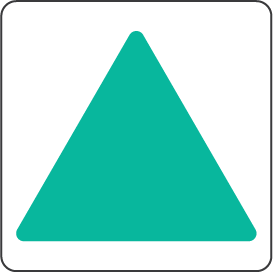 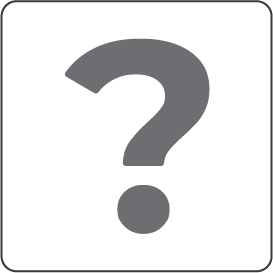 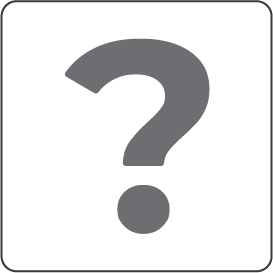 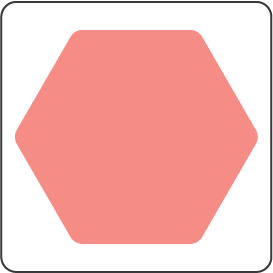 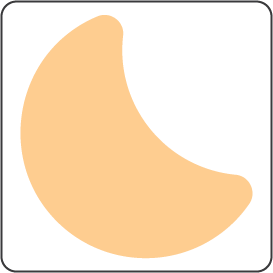 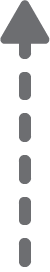 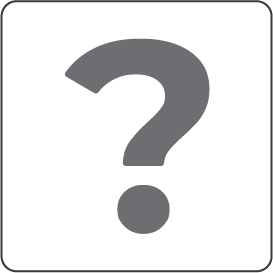 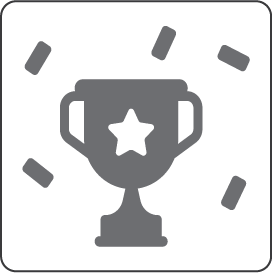 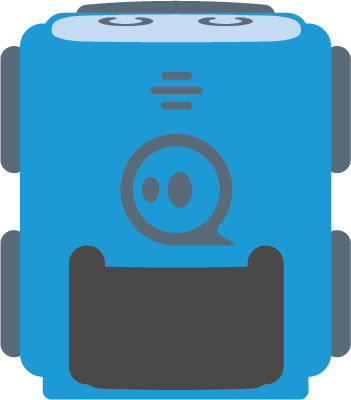 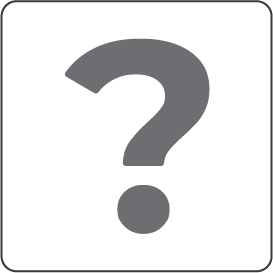 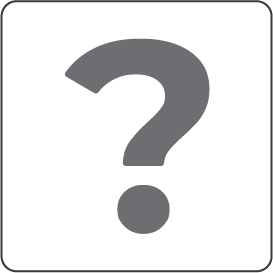 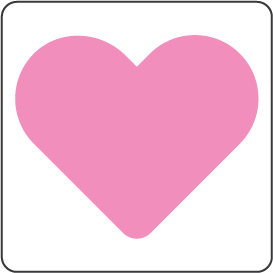 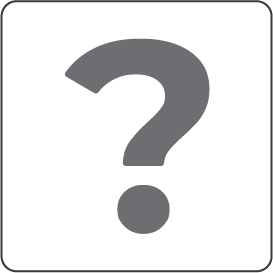 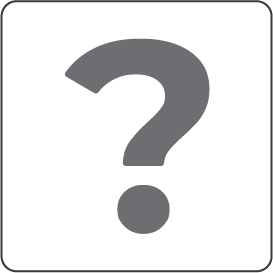 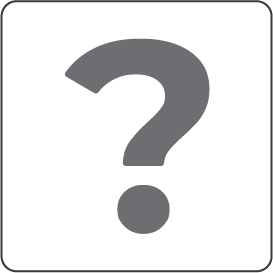 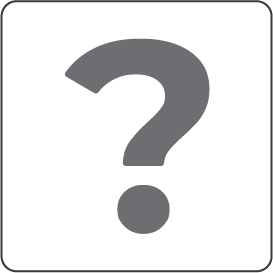 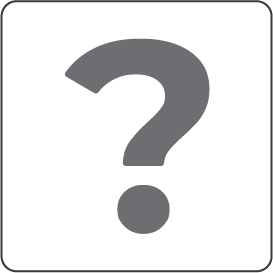 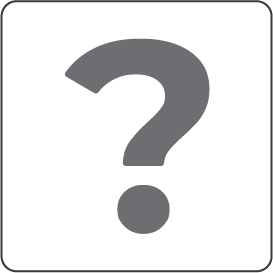 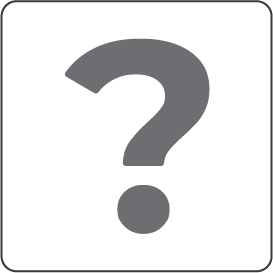 Challenge:
The car's job is to play Jingle Bells for us!
To complete the challenge, reprogram the sound of the car and the meaning of the purple card!
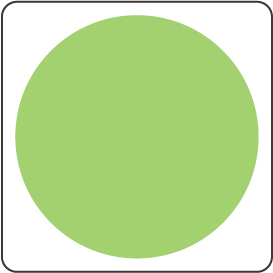 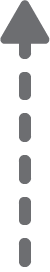 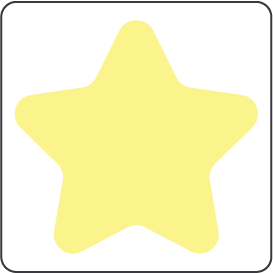 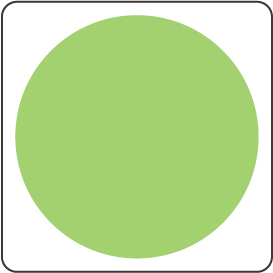 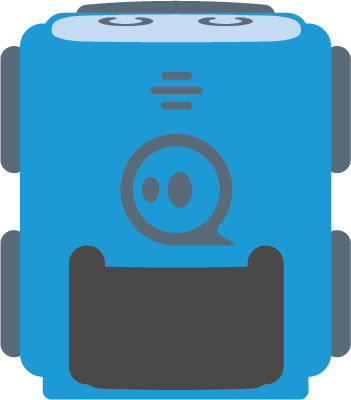 [Speaker Notes: Printable 8 x 10 grid]
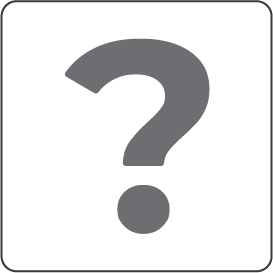 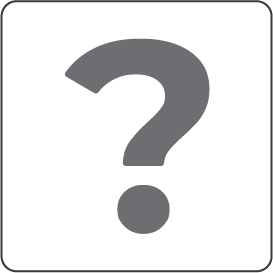 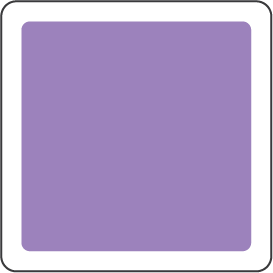 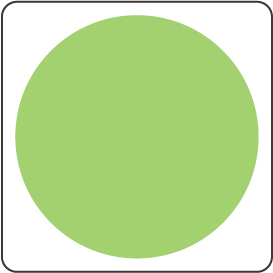 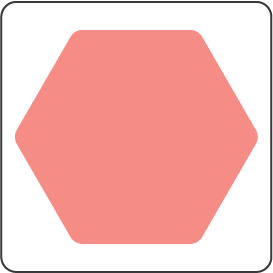 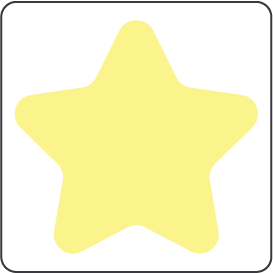 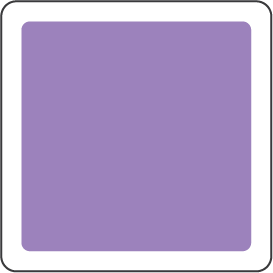 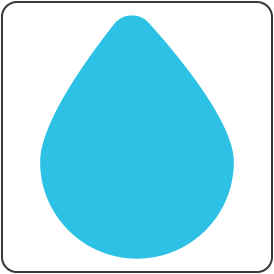 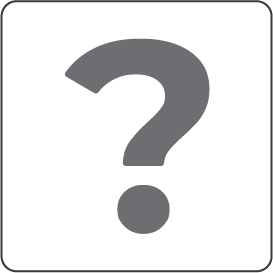 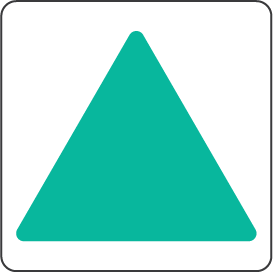 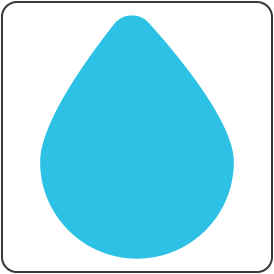 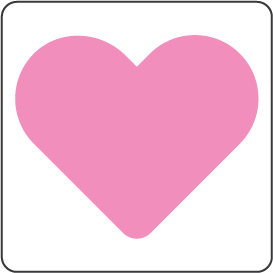 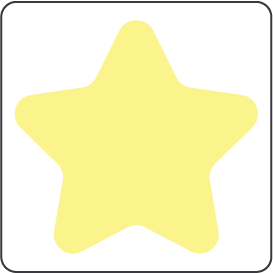 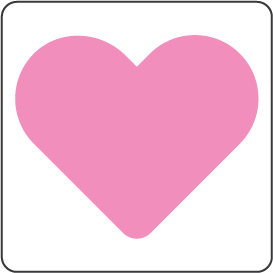 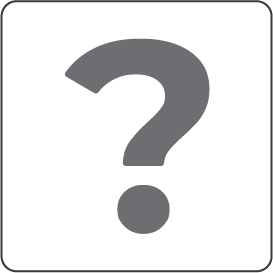 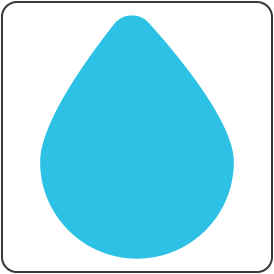 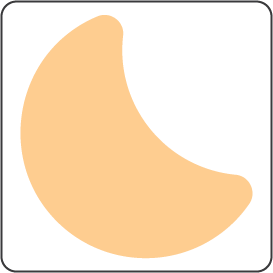 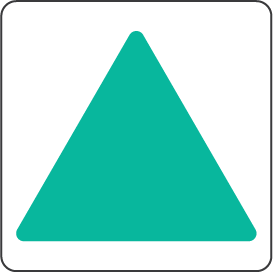 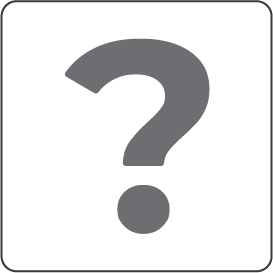 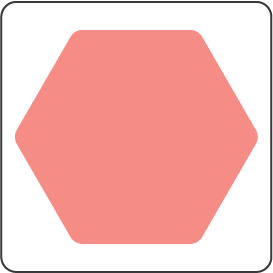 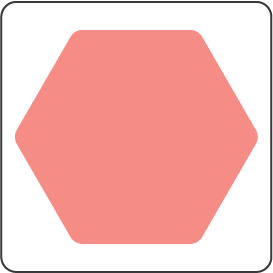 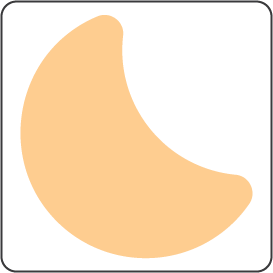 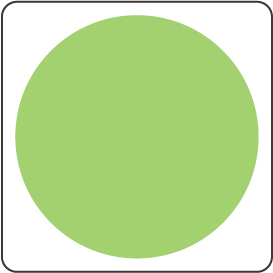 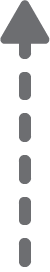 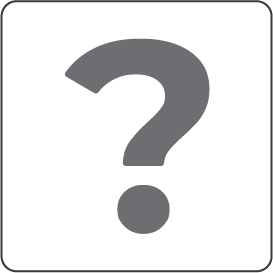 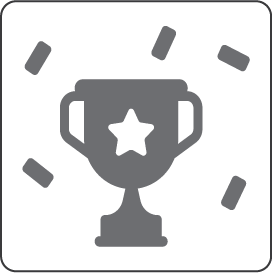 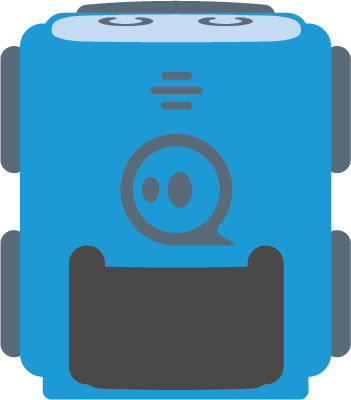 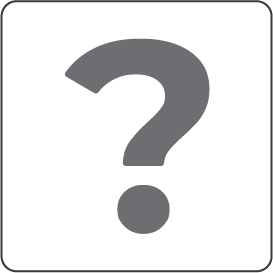 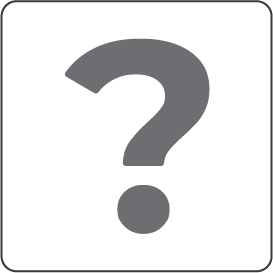 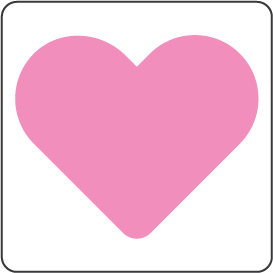 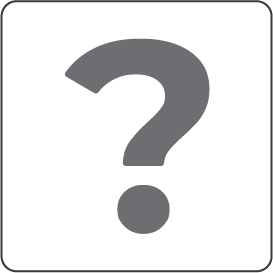 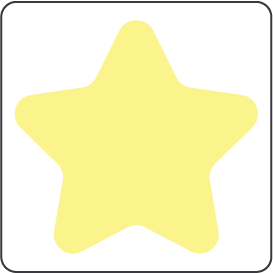 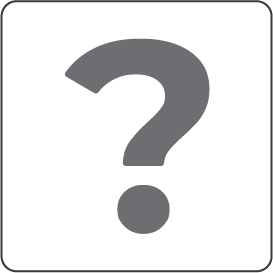 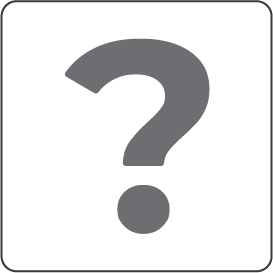 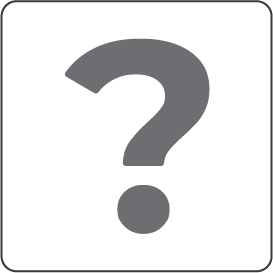 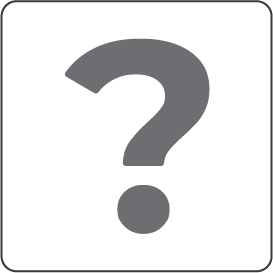 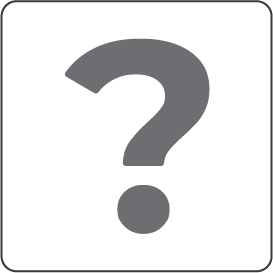 Challenge:
The car's job is to play Jingle Bells for us!
To complete the challenge, reprogram the sound of the car and the meaning of the purple card!
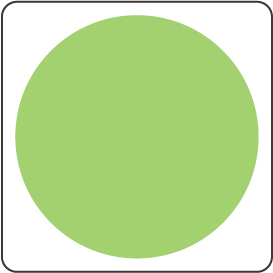 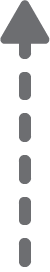 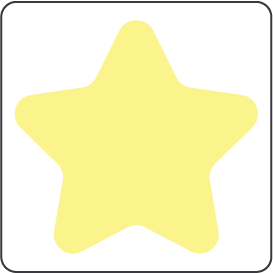 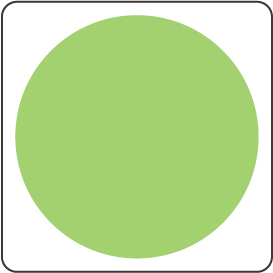 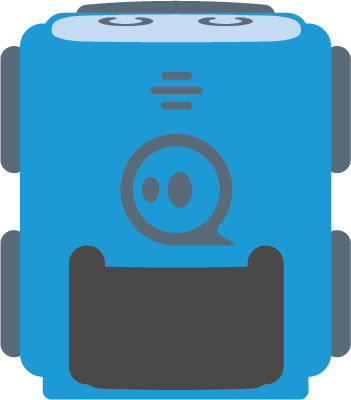 [Speaker Notes: Printable 8 x 10 grid]
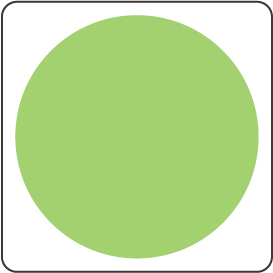 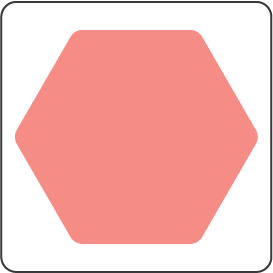 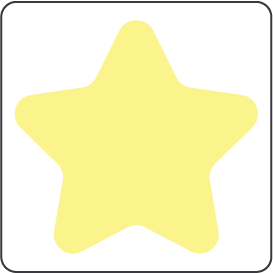 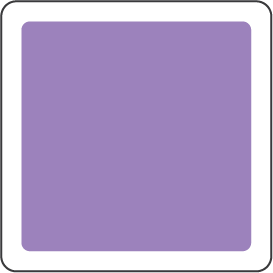 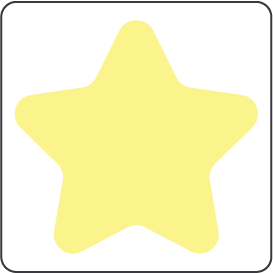 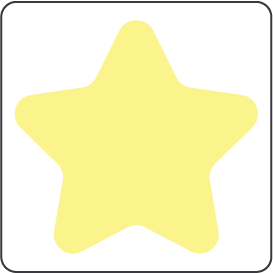 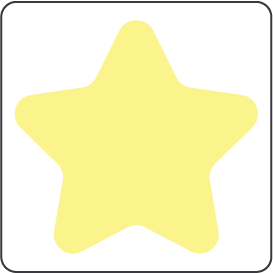 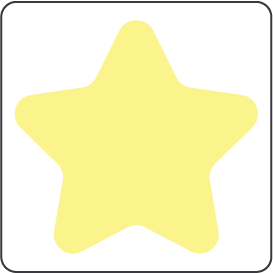 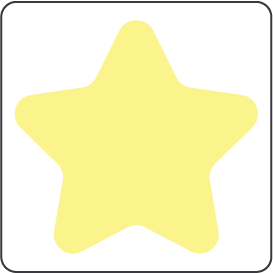 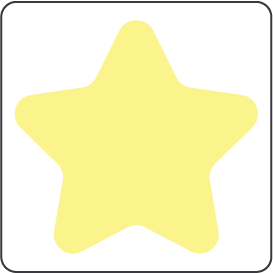 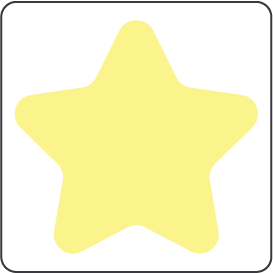 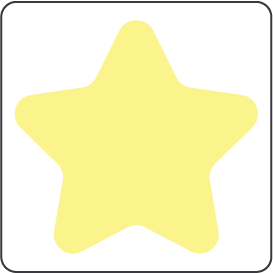 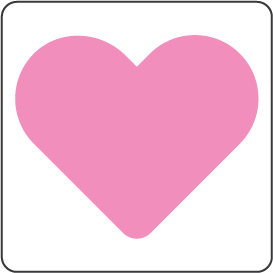 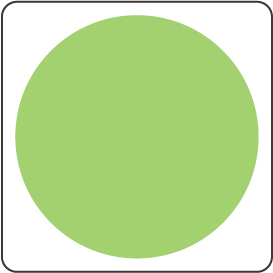 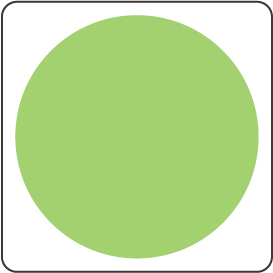 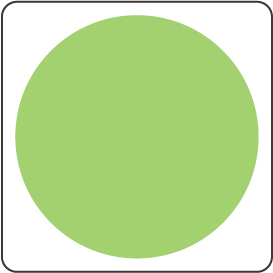 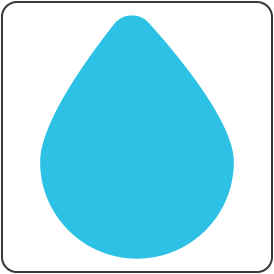 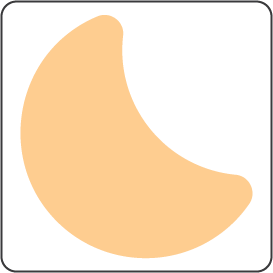 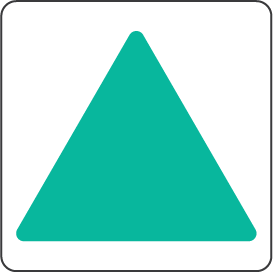 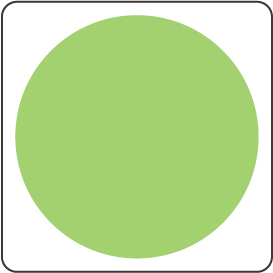 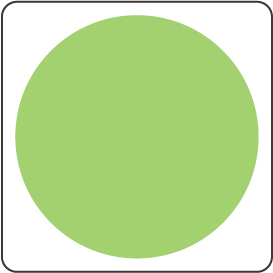 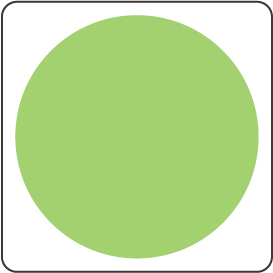 Challenge:
The car's job is to play Jingle Bells head for us!
To complete the challenge, reprogram the car's voice and the purple card meaning!
Use these cards to complete the task!
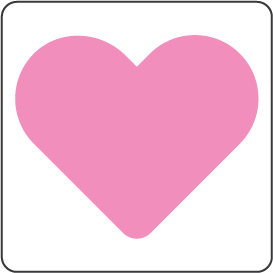 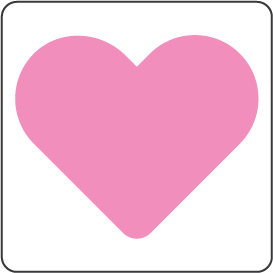 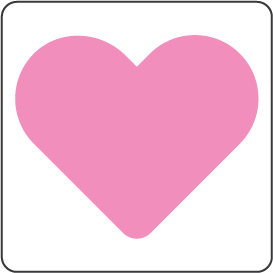 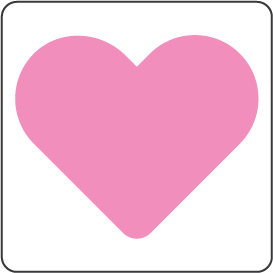 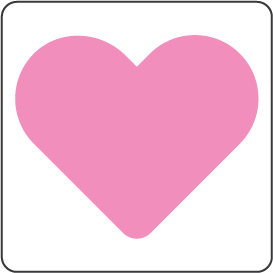 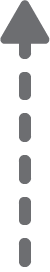 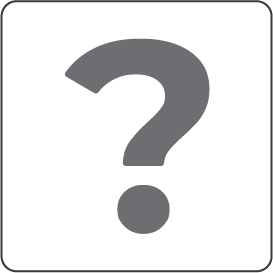 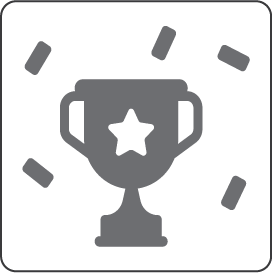 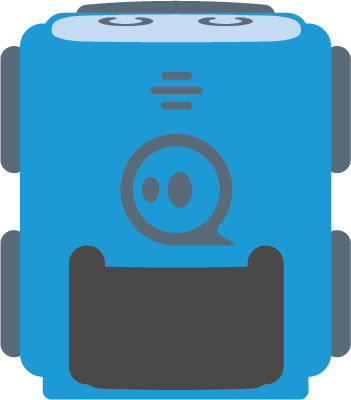 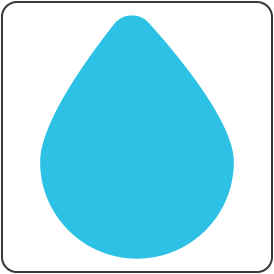 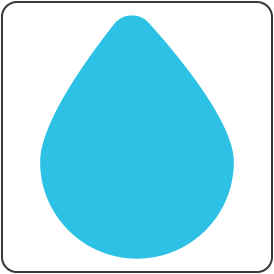 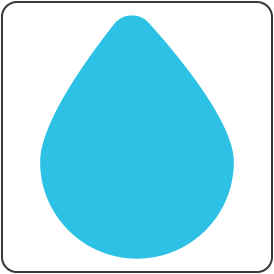 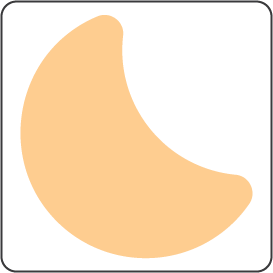 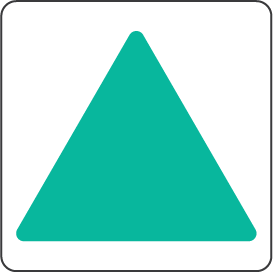 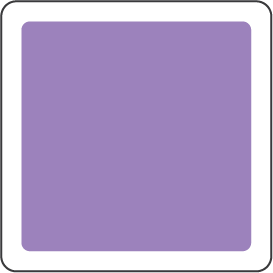 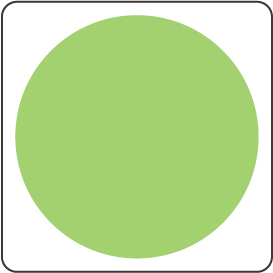 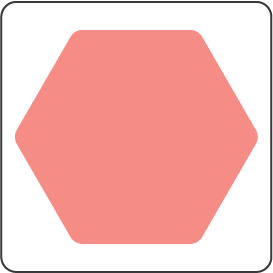 CÉL
INDÍTÁS
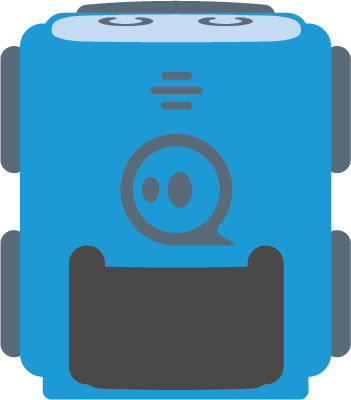 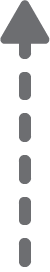 [Speaker Notes: Printable 8 x 10 grid]
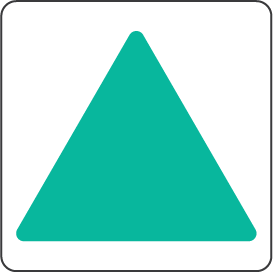 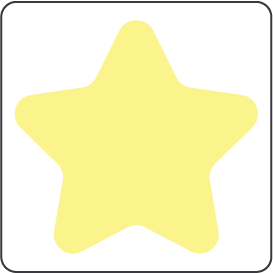 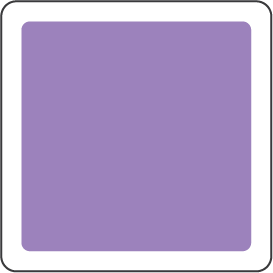 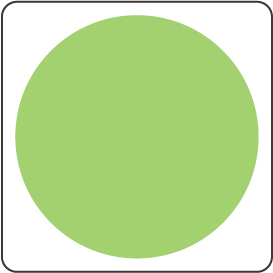 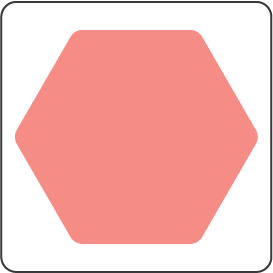 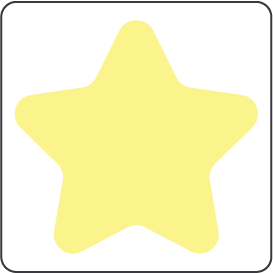 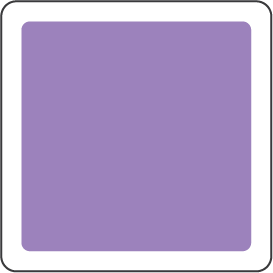 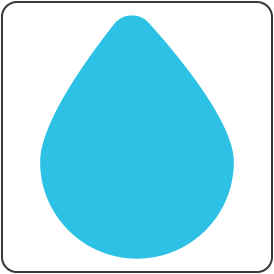 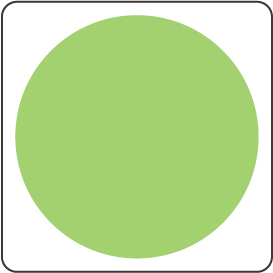 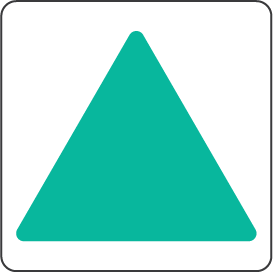 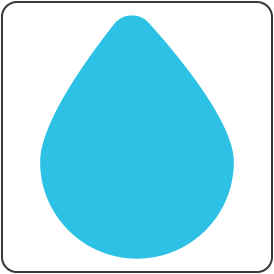 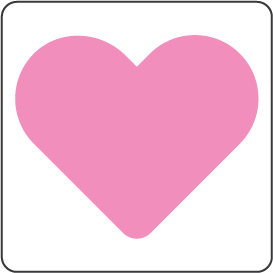 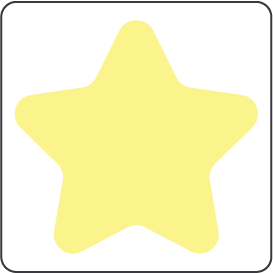 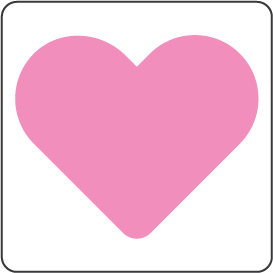 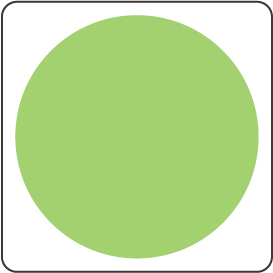 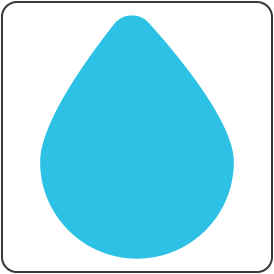 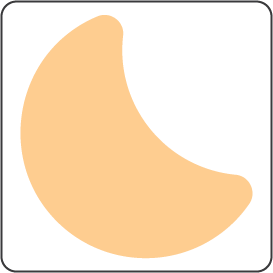 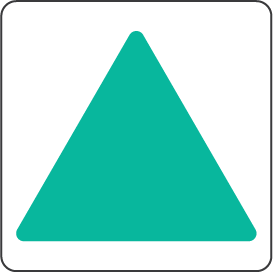 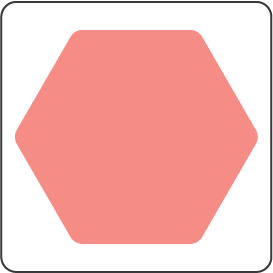 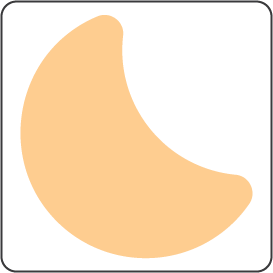 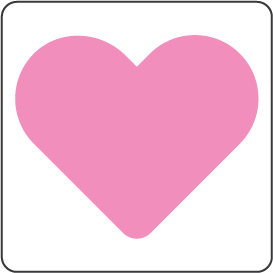 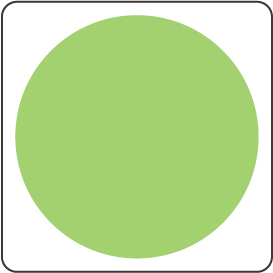 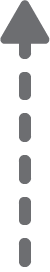 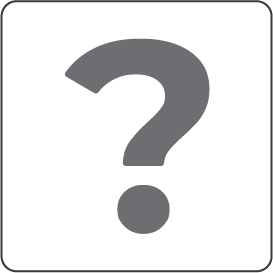 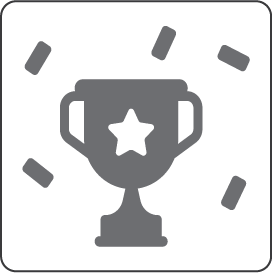 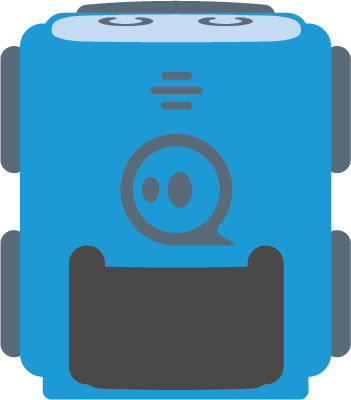 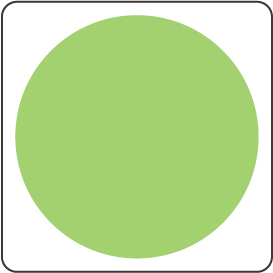 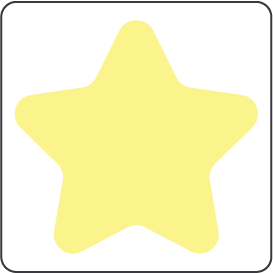 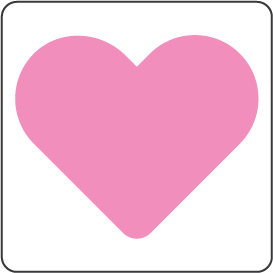 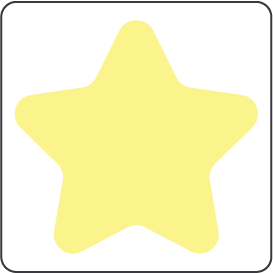 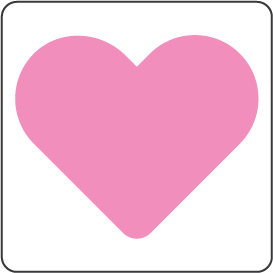 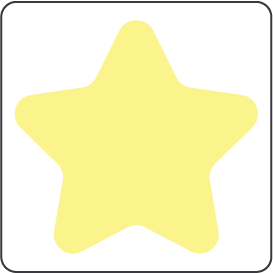 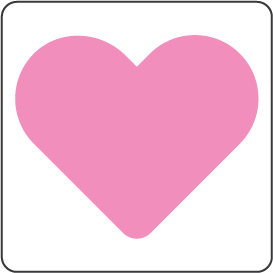 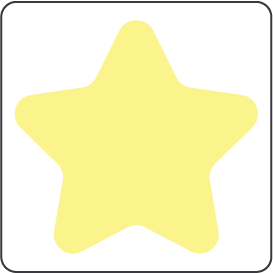 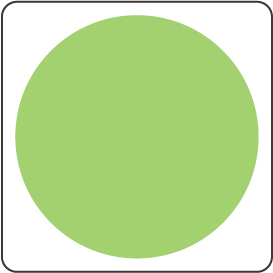 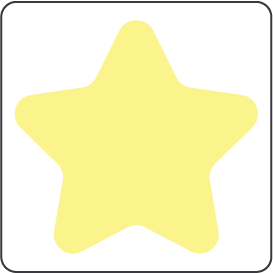 Challenge:
The car's job is to play Jingle Bells for us!
Find the cards that are in the wrong place.
To complete the challenge, reprogram the sound of the car and the meaning of the purple card!
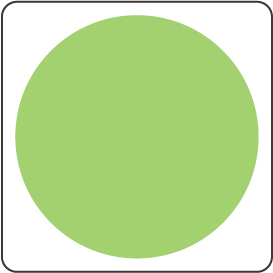 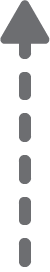 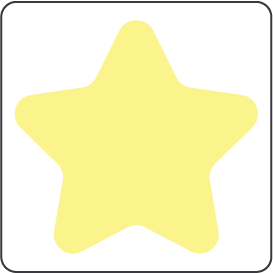 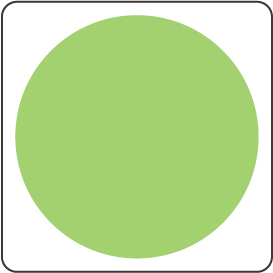 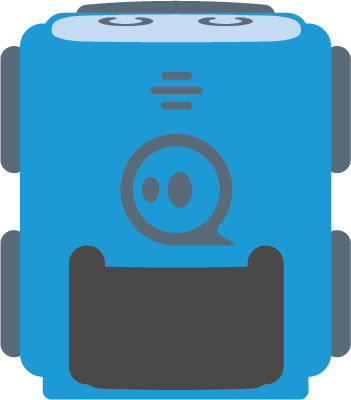 [Speaker Notes: Printable 8 x 10 grid]
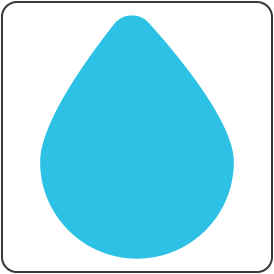 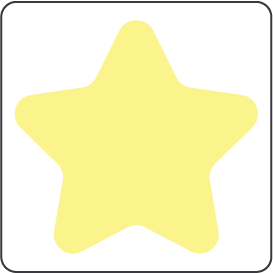 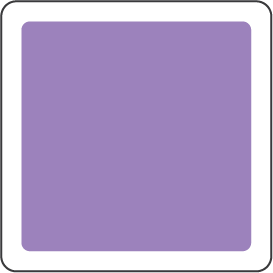 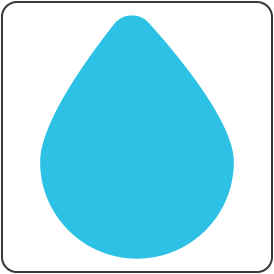 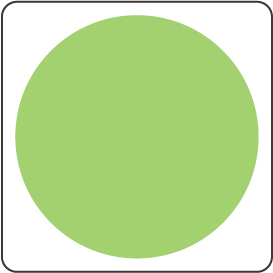 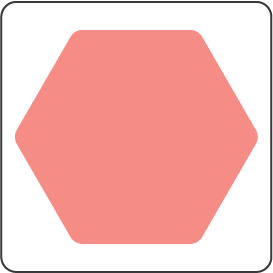 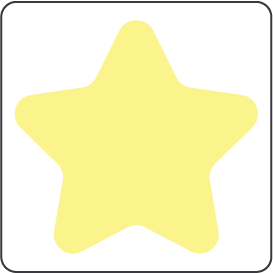 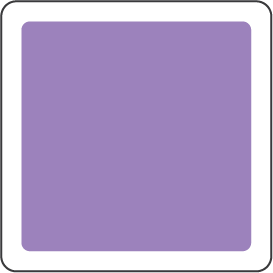 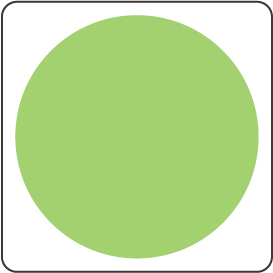 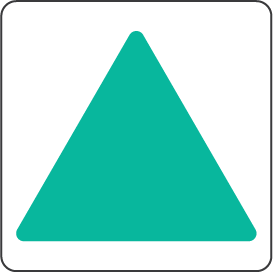 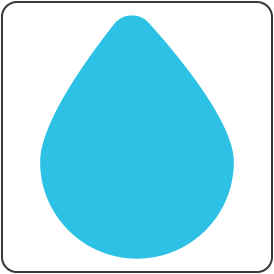 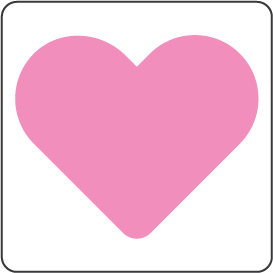 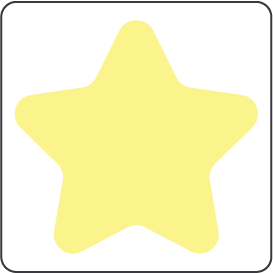 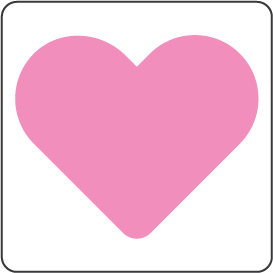 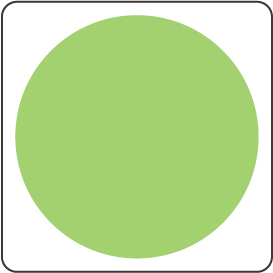 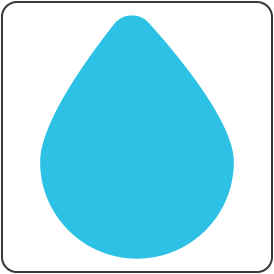 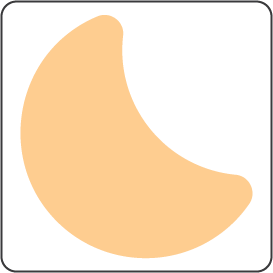 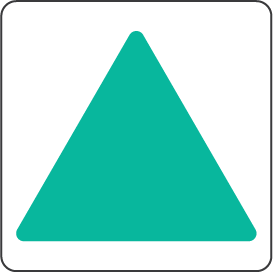 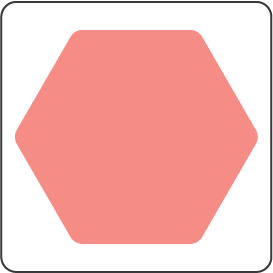 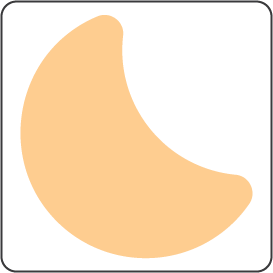 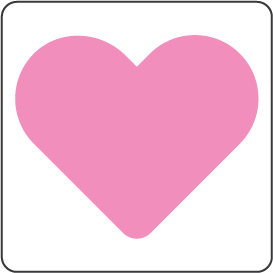 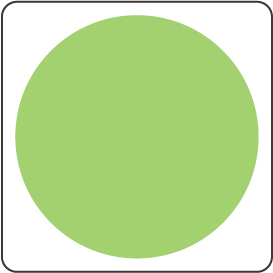 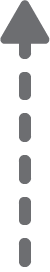 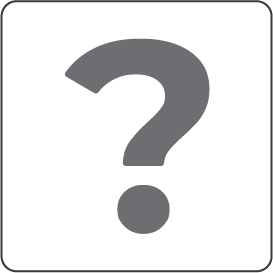 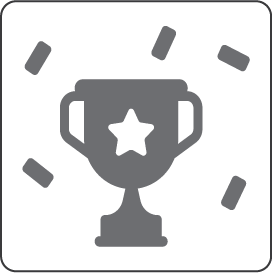 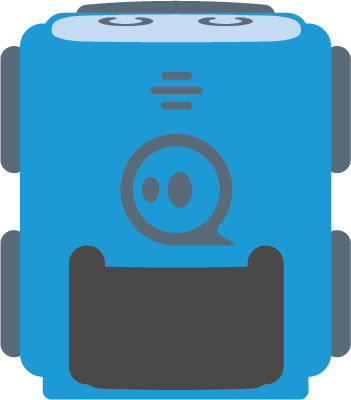 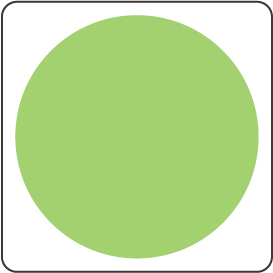 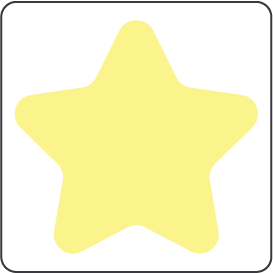 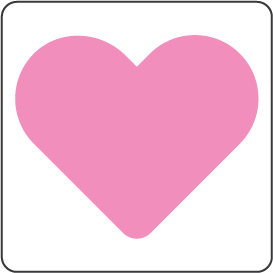 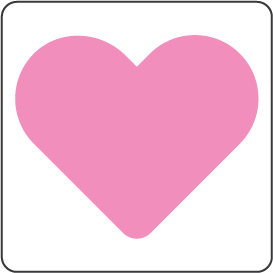 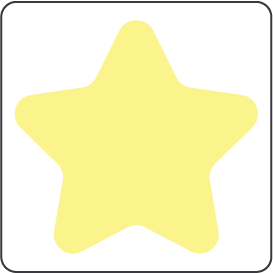 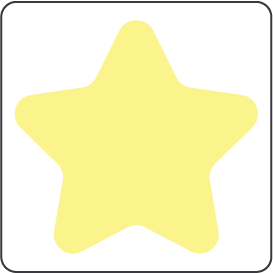 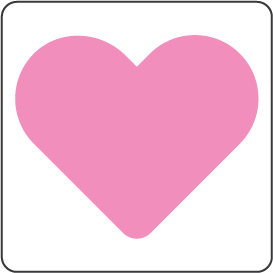 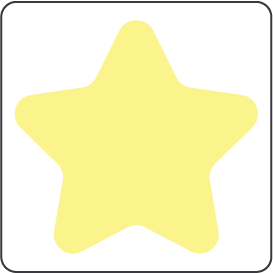 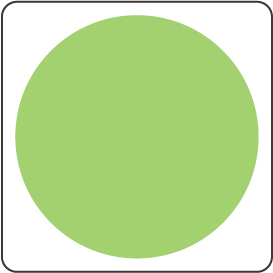 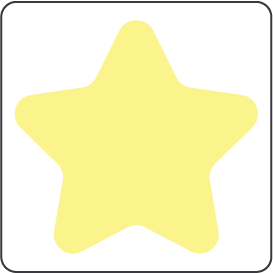 Challenge:
The car's job is to play Jingle Bells for us!
Find the cards that are in the wrong place.
To complete the challenge, reprogram the sound of the car and the meaning of the purple card!
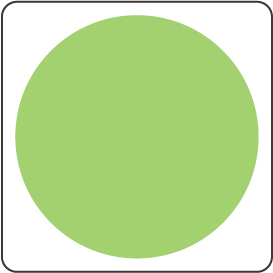 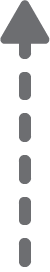 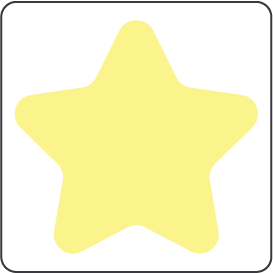 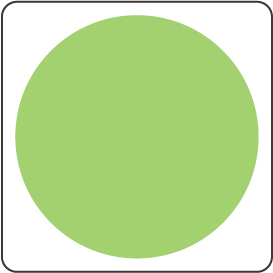 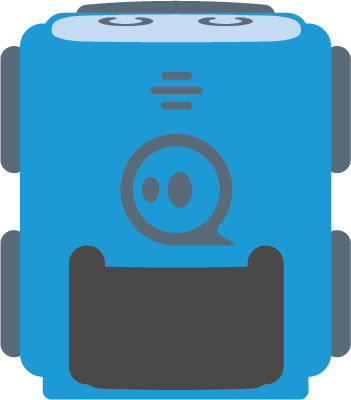 [Speaker Notes: Printable 8 x 10 grid]
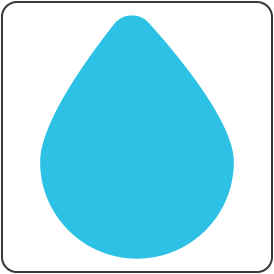 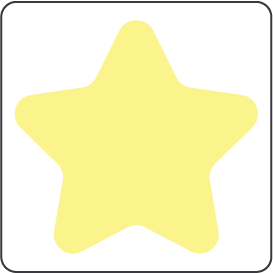 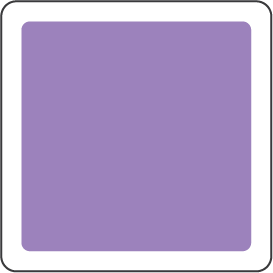 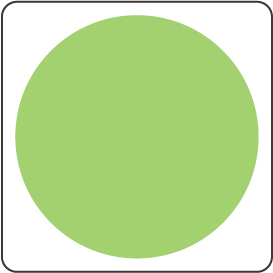 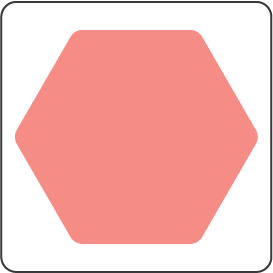 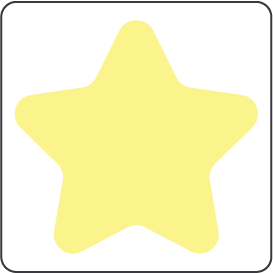 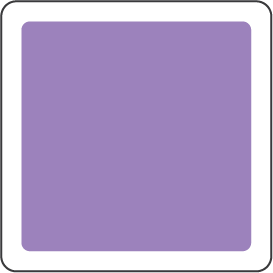 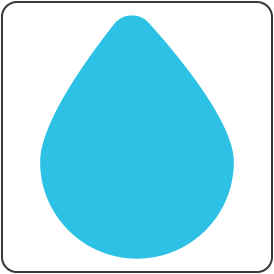 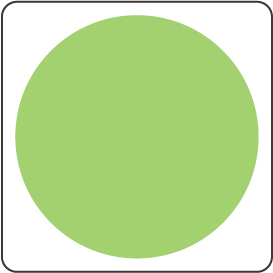 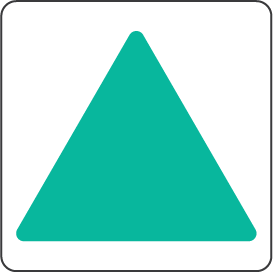 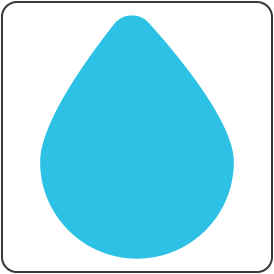 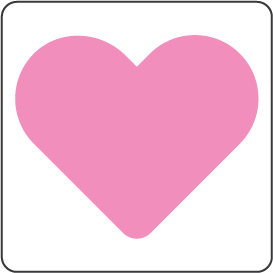 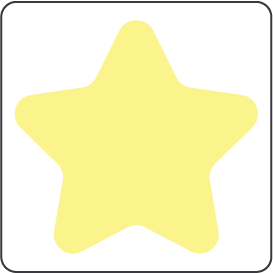 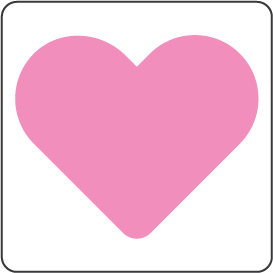 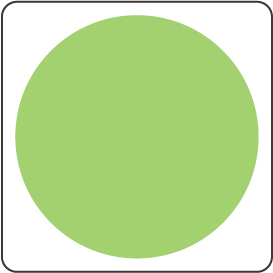 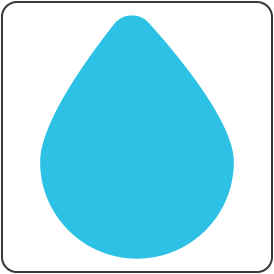 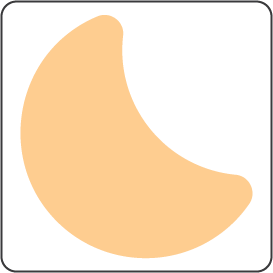 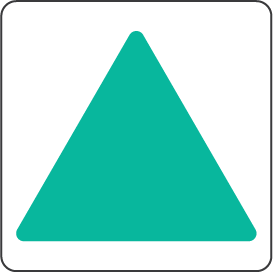 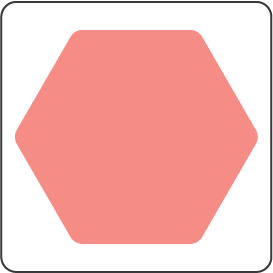 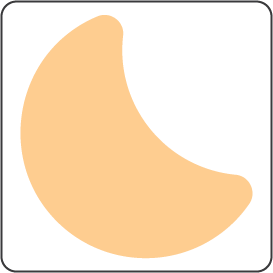 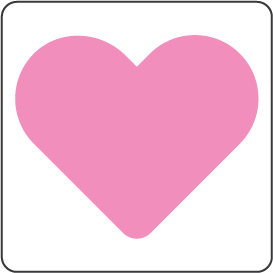 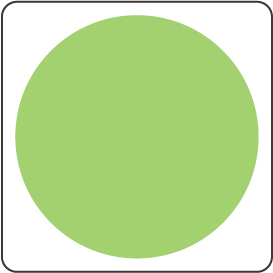 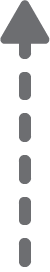 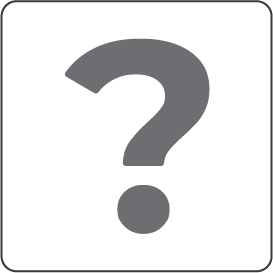 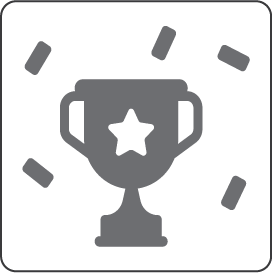 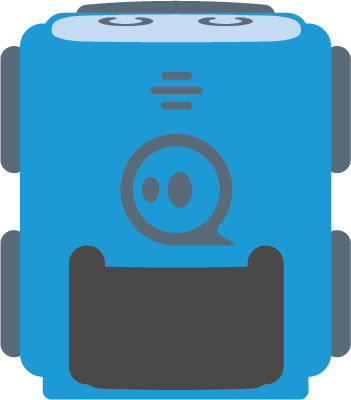 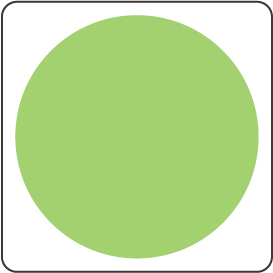 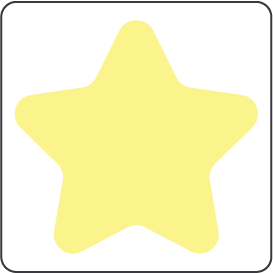 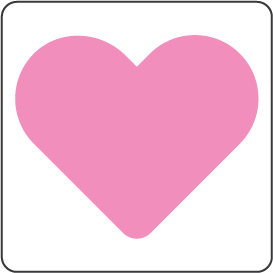 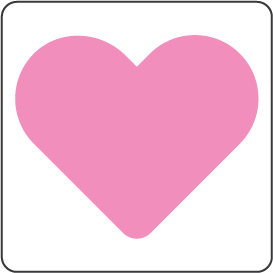 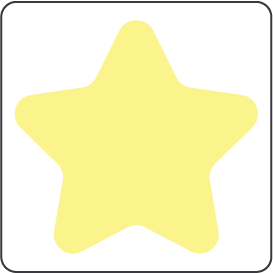 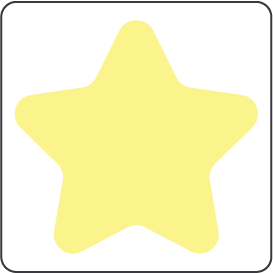 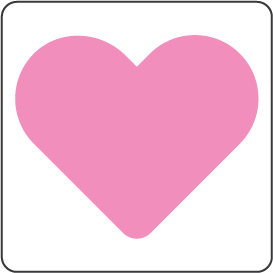 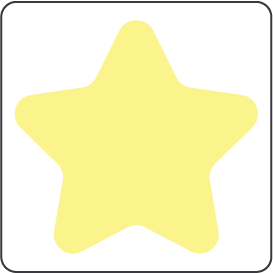 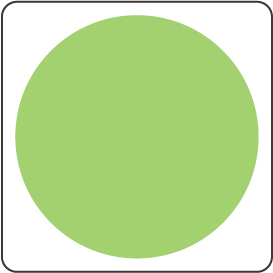 Solution
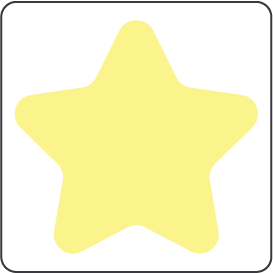 Challenge:
The car's job is to play Jingle Bells for us!
To complete the challenge, reprogram the sound of the car and the meaning of the purple card!
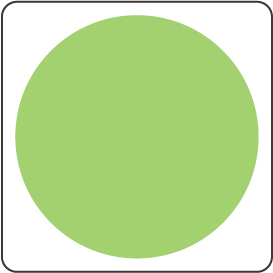 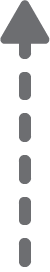 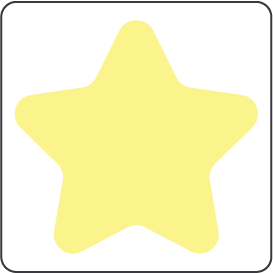 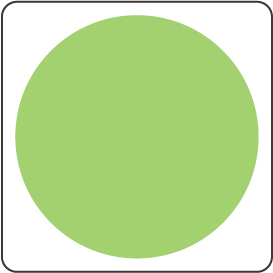 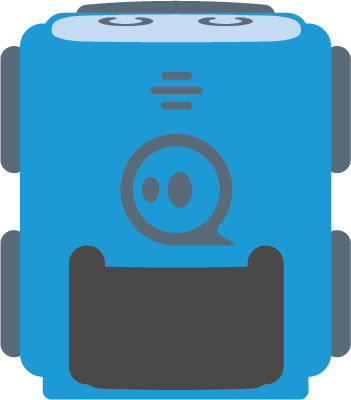 [Speaker Notes: Printable 8 x 10 grid]
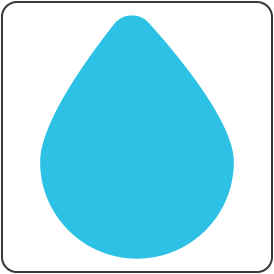 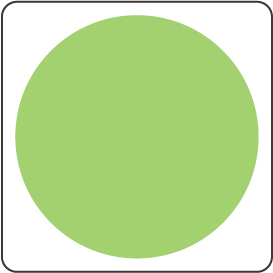 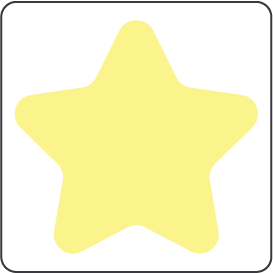 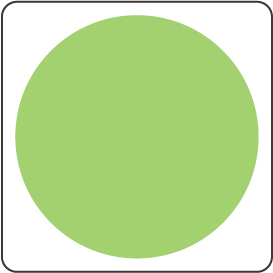 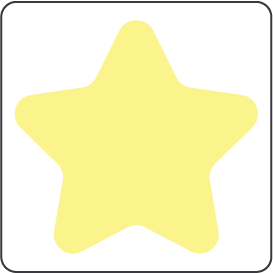 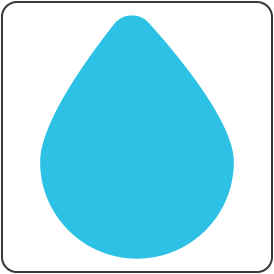 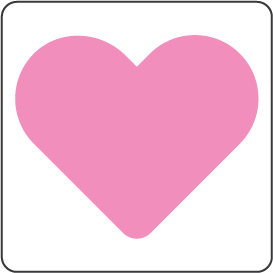 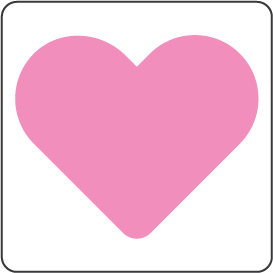 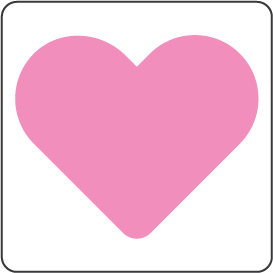 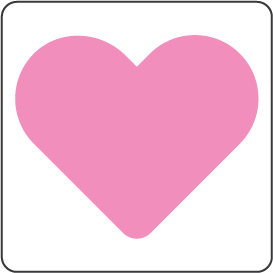 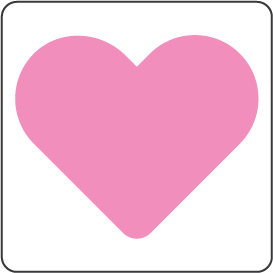 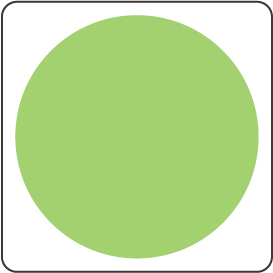 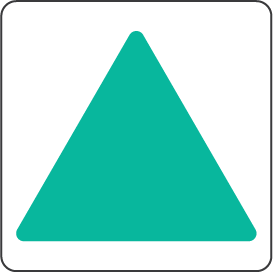 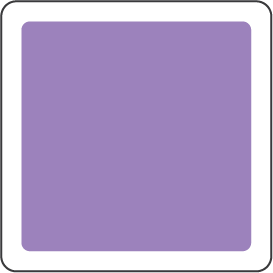 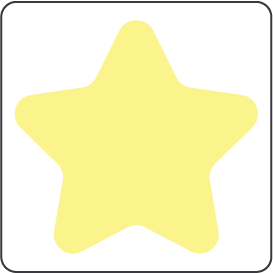 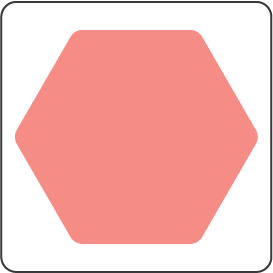 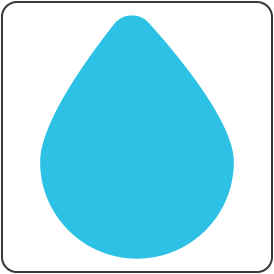 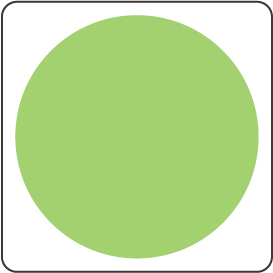 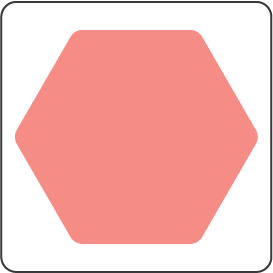 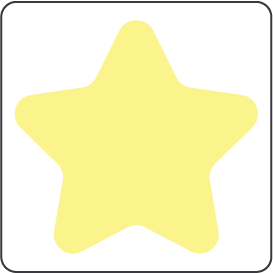 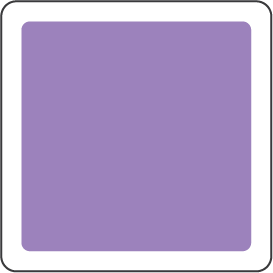 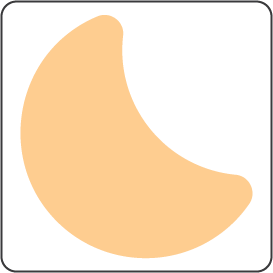 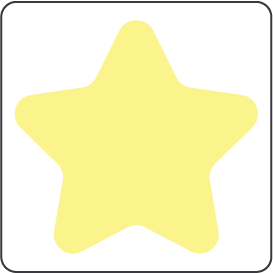 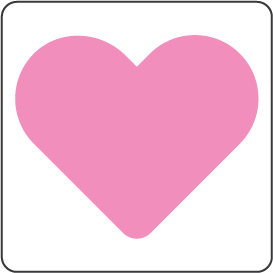 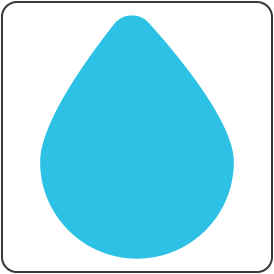 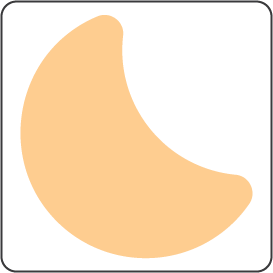 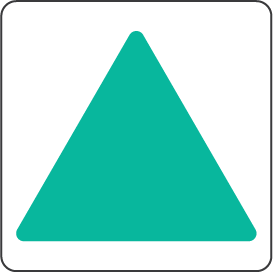 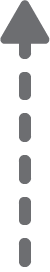 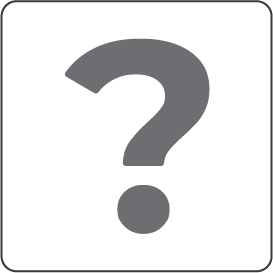 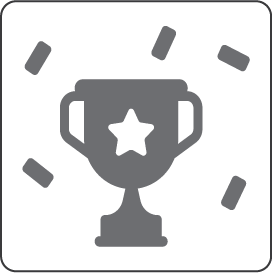 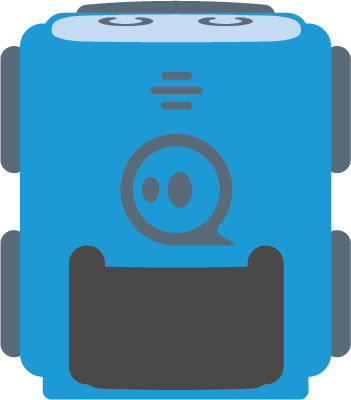 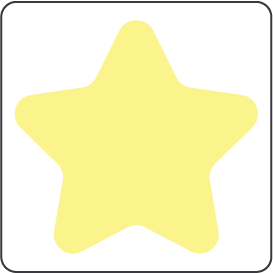 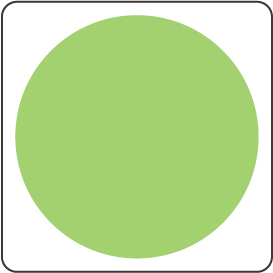 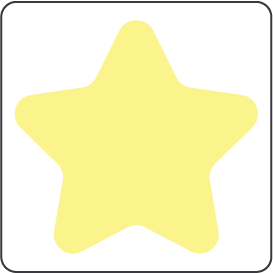 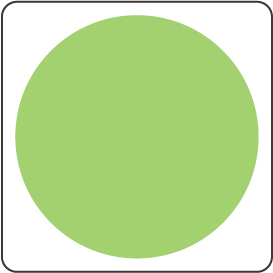 Solution
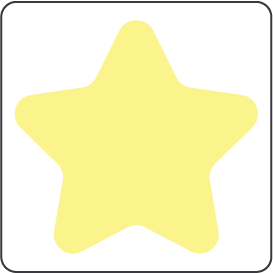 Challenge:
The car's job is to play Jingle Bells for us!
Play with the rhythm!
To complete the challenge, reprogram the car.
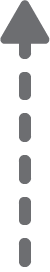 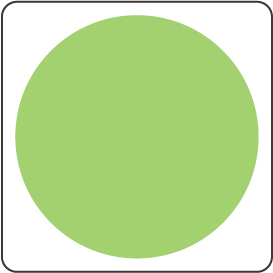 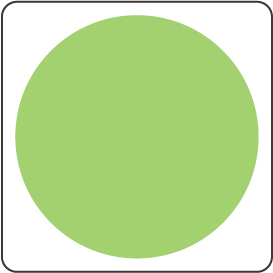 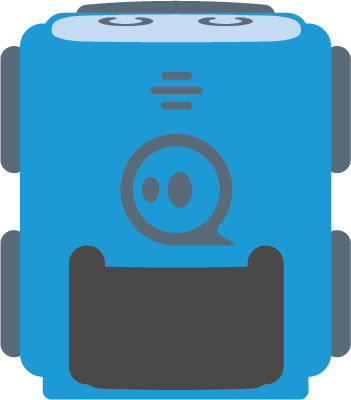 [Speaker Notes: Printable 8 x 10 grid]